Uned 443 - Deall ffactorau sy'n cyfrannu at angen am ofal a chymorth ar unigolion a/neu ofalwyr
Unit 443 - Understanding factors that contribute to individuals and/or carers needing care and support
Deilliant Dysgu 10: Deall defnyddio a chamddefnyddio sylweddau

Learning Outcome 10: Understand substance use and misuse
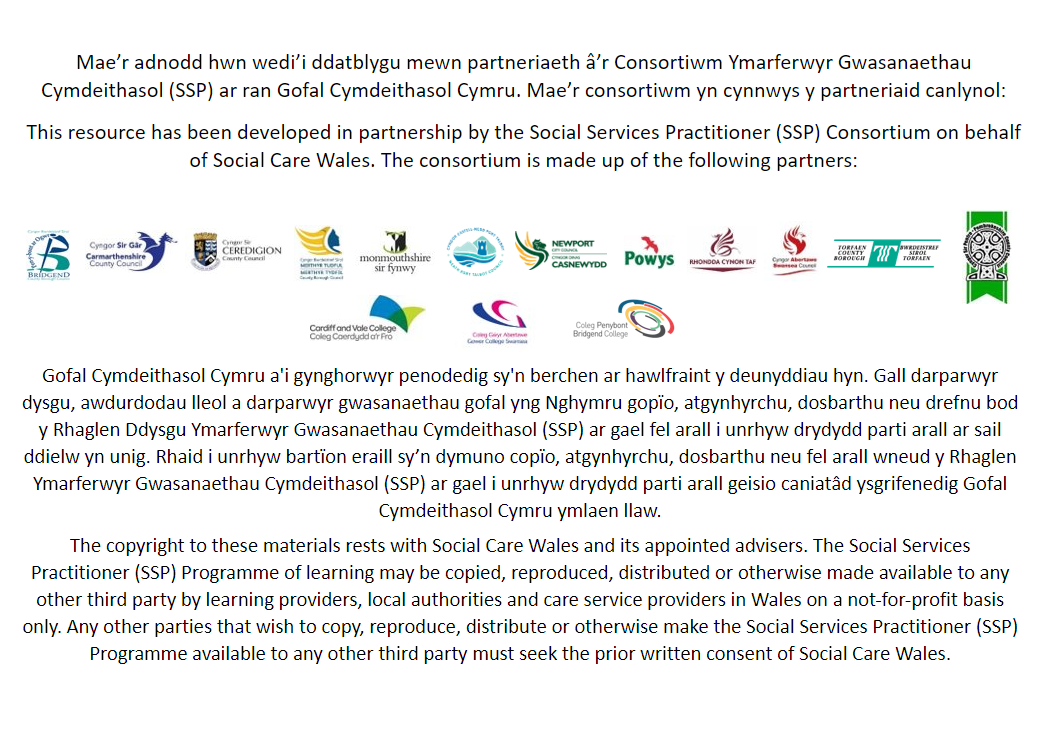 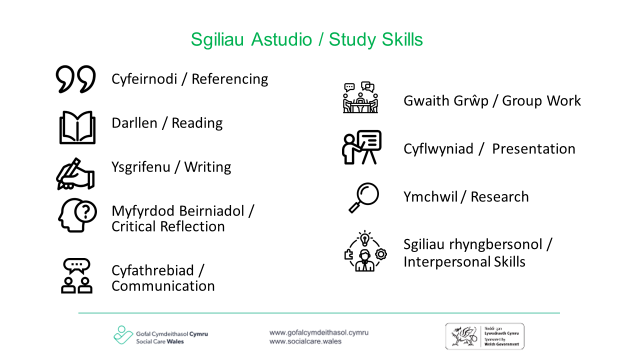 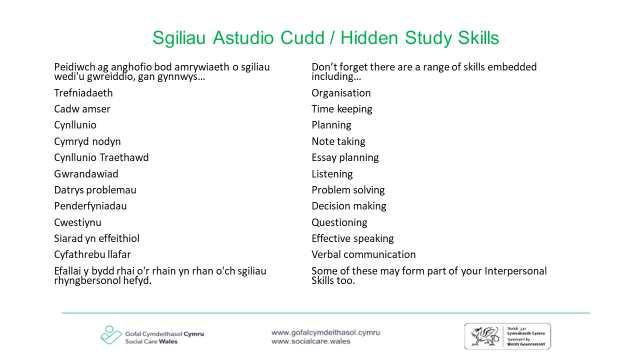 Meini prawf asesu:
Rydych yn deall:
Assessment criteria:
You understand:
10.1 Y mathau o sylweddau y gall unigolion eu defnyddio:
eu hymddangosiad
eu heffeithiau
risgiau
llwybrau gweinyddu
statws cyfreithiol
10.2 Dosbarthiadau clinigol o sylweddau
10.3 Ystyr y term ‘camddefnyddio sylweddau’
10.4 Gwahanol gategorïau o ddefnyddio sylweddau
10.5 Beth yw ystyr y term ‘iechyd meddwl a chamddefnyddio sylweddau ar y cyd’
10.6 Problemau iechyd meddwl sy'n gysylltiedig â chamddefnyddio sylweddau
10.7 Materion a wynebir gan unigolion ag afiechyd meddwl a chamddefnyddio sylweddau
10.8 Gwasanaethau a gweithwyr proffesiynol a all ddarparu gwybodaeth, cyngor a chymorth ychwanegol i unigolion ynghylch camddefnyddio sylweddau, ac ymyriadau a all helpu
10.1 The types of substances individuals may use:
their appearance
their effects
risks
routes of administration
legal status
10.2 Clinical classifications of substances
10.3 The meaning of the term ‘substance misuse’
10.4 Different categories of substance use
10.5 What is meant by the term ‘co-occurring mental health and substance misuse’
10.6 Mental health problems associated with substance misuse
10.7 Issues faced by individuals with both mental ill-health and substance misuse
10.8 Services and professionals who can provide additional information, advice and support to individuals about substance misuse, and interventions that can help
10.1 Y mathau o sylweddau y gall unigolion eu defnyddio:
10.1 The types of substances individuals may use:
Pwy ydw i?

I nodi'r math o sylwedd, gofynnwch gwestiynau i aelodau'ch grŵp am…
eu hymddangosiad
eu heffeithiau
risgiau blaenoriaeth
llwybrau gweinyddu
statws cyfreithiol
Who am I?

To identify the type of substance ask your group members questions about…
their appearance
their effects
priority risks
routes of administration
legal status
[Speaker Notes: Welsh:
Mae sawl ffordd y gellid hwyluso’r gweithgaredd hwn yn dibynnu ar amser a gwybodaeth bresennol y grŵp.

Awgrym yw defnyddio taflenni ffeithiau fel y rhai a ddarparwyd gan Drugwise sy'n rhoi sylwedd unigol i bob aelod ac yn annog gweddill y grŵp i ofyn cwestiynau iddynt i ddyfalu'r cyffur. Fel arall, gellid rhoi nodyn post it parod i'r aelodau ei roi ar eu talcen. Yna gallent gerdded o gwmpas a gofyn cwestiynau i aelodau eu grŵp i geisio dyfalu pa gyffur ydyn nhw.
https://www.drugwise.org.uk/factsheets-and-infographics/

Byddwch yn ofalus i ganolbwyntio ar risgiau blaenoriaeth o fewn y maes/arbenigedd

English:
There are various ways this activity could be facilitated depending on time and the existing knowledge of the group.

A suggestion is to use factsheets such as those provided by Drugwise providing each member with an individual substance and encouraging the rest of the group to ask them questions to guess the drug. Alternatively members could be given a prepared post it note that they place on their forehead. They could then walk around and ask their group members questions to try to guess what drug they are.
https://www.drugwise.org.uk/factsheets-and-infographics/

Be mindful to focus on priority risks within the area/specialism]
10.2 Dosbarthiadau clinigol o sylweddau
10.2 Clinical classifications of substances
List as many types of substances/drugs as you can that individuals may use.

There are four main categories of drugs based on their effects, however some may overlap more than one group.

Working in small groups, use the following resources to place the drugs in their relevant categories.
Rhestrwch gynifer o fathau o sylweddau/cyffuriau ag y gallwch y gall unigolion eu defnyddio.

Mae pedwar prif gategori o gyffuriau yn seiliedig ar eu heffeithiau, fodd bynnag gall rhai orgyffwrdd mwy nag un grŵp.

Gan weithio mewn grwpiau bach, defnyddiwch yr adnoddau canlynol i osod y cyffuriau yn eu categorïau perthnasol.
[Speaker Notes: Welsh:
Gellid ategu'r gweithgaredd hwn trwy ddefnyddio cardiau lluniau neu flychau cyffuriau lle maent ar gael

English:
This activity could be complimented by the use of picture cards or drugs boxes where available]
Adnoddau:
http://resource.download.wjec.co.uk.s3.amazonaws.com/vtc/2018-19/HSC18-19_2-3/_multi-lang/unit15/1-substance-misuse.html

https://www.mind.org.uk/information-support/types-of-mental-health-problems/drugs-recreational-drugs-alcohol/types-of-recreational-drug/

http://www.drugwise.org.uk/drugsearch-encyclopedia/
Resources:
http://resource.download.wjec.co.uk.s3.amazonaws.com/vtc/2018-19/HSC18-19_2-3/_multi-lang/unit15/1-substance-misuse.html

https://www.mind.org.uk/information-support/types-of-mental-health-problems/drugs-recreational-drugs-alcohol/types-of-recreational-drug/

http://www.drugwise.org.uk/drugsearch-encyclopedia/
10.4 Gwahanol gategorïau o ddefnyddio sylweddau
10.4 Different categories of substance use
Defnyddio astudiaethau achos i greu trafodaeth ar beth yw ystyr
Arbrofol
Hamdden
Dibynnol
Discuss, what constitutes
Experimental
Recreation
Dependent
substance use
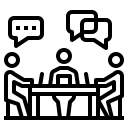 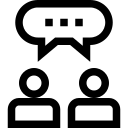 [Speaker Notes: Welsh:
Camddefnyddio sylweddau arbrofol yw’r cam cyntaf mewn camddefnyddio sylweddau pan fydd person yn dechrau archwilio ac arbrofi â sylweddau. Mae camddefnyddio sylweddau arbrofol fel arfer yn gyfnod mynd heibio o gam-drin sylweddau'n ysgafn, sydd fel arfer yn digwydd yn y glasoed ac oedolion ifanc, nad yw'n symud ymlaen i ddefnydd rheolaidd. Gall camddefnyddio sylweddau arbrofol gael ei weld fel ffordd o ffitio i mewn a chymdeithasu â phobl eraill ac adeiladu grŵp cymdeithasol. Yn y rhan fwyaf o achosion, bydd unigolion yn ofalus ynghylch y sylweddau y maent yn eu cymryd, a faint o sylweddau a gymerir.
Mae camddefnyddio sylweddau hamdden yn cyfeirio at ddefnydd achlysurol neu gymdeithasol o sylweddau er mwynhad, fel arfer yn dechrau fel ffordd o ddarparu pleser neu wella bywyd cymdeithasol. Alcohol a thybaco yw'r ddau sylwedd cyfreithlon mwyaf cyffredin sy'n cael eu camddefnyddio. Canabis yw'r sylwedd anghyfreithlon mwyaf cyffredin sy'n cael ei gamddefnyddio, ac yna cocên.
Mae camddefnyddio sylweddau dibynnol / problemus yn datblygu o ddefnyddio sylweddau dro ar ôl tro sy'n arwain at symptomau diddyfnu wrth roi'r gorau i ddefnyddio. Gall dibyniaeth gynnwys cynnydd y defnyddiwr mewn goddefgarwch, syndrom diddyfnu, ymdrechion aflwyddiannus i leihau amlder y defnydd neu roi'r gorau iddi yn gyfan gwbl a cholli rheolaeth ar ddefnydd.
Mae camddefnyddio sylweddau yn cyfeirio at:
defnydd niweidiol o sylweddau at ddibenion heblaw’r rhai y’u bwriadwyd ar eu cyfer
defnyddio sylwedd mewn symiau gormodol.
Mae'r term yn aml yn cyfeirio at sylweddau anghyfreithlon, fodd bynnag, mae sylweddau cyfreithlon hefyd yn cael eu camddefnyddio'n aml iawn, fel alcohol a meddyginiaethau presgripsiwn.
Gall camddefnyddio sylweddau gynnwys defnydd arbrofol, adloniadol a dibynnol a/neu broblematig o sylweddau a gafwyd yn gyfreithlon, yn anghyfreithlon, a gafwyd gyda neu heb bresgripsiwn ac y gellir eu defnyddio'n unigol neu mewn unrhyw gyfuniad â sylweddau eraill.

CBAC 2019

English:
Experimental substance misuse is the first step in substance misuse when a person starts to explore and experiment with substances. Experimental substance misuse is usually a passing period of light substance abuse, usually occurring in adolescence and young adulthood, that does not progress to regular use. Experimental substance misuse may be seen as a way to fit in and socialise with other people and to build a social group. In most cases, individuals will be cautious about the substances that they take, and the quantities of substances taken.
Recreational substance misuse refers to the casual or social use of substances for enjoyment, usually starting as a way to provide pleasure or improve social life. Alcohol and tobacco are the two most common legally available substances misused. Cannabis is the most common illegal substance misused, followed by cocaine.
Dependent / problematic substance misuse develops from repeated substance use that results in withdrawal symptoms upon stopping use. Dependence may include the user’s increase in tolerance, withdrawal syndrome, unsuccessful attempts at cutting down frequency of use or stopping altogether and losing of control of usage.
Substance misuse refers to:
the harmful use of substances for purposes other than for which they were intended
using a substance in excessive quantities.
The term often refers to illegal substances, however, legal substances are also very often misused, such as alcohol and prescription medicines.
Substance misuse may include experimental, recreational and dependent and/or problematic use of substances which have been obtained legally, illegally, acquired with or without prescription and may be used singularly or in any combination with other substances.

WJEC 2019]
10.3 Ystyr y term ‘camddefnyddio sylweddau’
10.3 The meaning of the term ‘substance misuse’
Mae camddefnyddio sylweddau yn cyfeirio at ddefnydd niweidiol neu beryglus o sylweddau, gan gynnwys:
alcohol 
cyffuriau anghyfreithlon a phresgripsiwn
glud
aerosol
sigaréts
caffein.

Gall defnydd aml o'r sylweddau hyn arwain at ddibyniaeth
Trafodwch – pa effaith y gallai hyn ei chael ar  
Yr unigolynEi deulu a'i ffrindiau?
Addysg/cyflogaeth?
Tai?
Cyllid?
Iechyd a lles meddyliol?
Substance misuse refers to the harmful or hazardous use of substances, including:
alcohol
illicit and prescription drugs
glue
aerosol
cigarettes
caffeine.

Frequent use of these substances can lead to dependency
Discuss – what impact might this have on the 
The individualTheir family and friends?
Education/employment?
Housing?
Finances?
Mental health and wellbeing?
[Speaker Notes: Welsh:
Mae camddefnyddio sylweddau yn effeithio ar iechyd a lles unigolion mewn sawl ffordd ac yn effeithio ar bob agwedd ar fywyd.
Corfforol - Yn achosi newidiadau pwysau, cyfog, llygaid gwaed, anadl ddrwg, heintiau, damweiniau, afiechyd cronig, problemau cwsg, pydredd dannedd, brechau croen neu smotiau, problemau gyda'r galon a chylchrediad a methiant organau.
Meddyliol ac ymddygiadol- Yn achosi iselder, seicosis, gorbryder, paranoia, ymddygiad ymosodol, byrbwylltra, colli hunanreolaeth, galluoedd gwneud penderfyniadau gwael, anallu i ganolbwyntio, dryswch, colli cof, chwantau.
Cymdeithasol - Yn achosi perthnasoedd i chwalu, trais domestig, dadleuon, colli cyfeillgarwch, ynysu cymdeithasol.
Ariannol -  Yn achosi colli swyddi, dyled, diweithdra, cofnod troseddol, colli cartref o bosibl.
WJEC CBAC LTD 2019

English:
Substance misuse impacts on the health and well-being of individuals in many ways and impacts on all aspects of life.
Physical - Causes weight changes, nausea, bloodshot eyes, bad breath, infections, accidents, chronic disease, sleep problems, dental decay, skin rashes or breakouts, heart and circulation problems and organ failure.
Mental and behavioural - Causes depression, psychosis, anxiety, paranoia, aggressiveness, impulsiveness, loss of self-control, poor decision-making abilities, inability to concentrate, confusion, memory loss, cravings.
Social - Causes breakdown in relationships, domestic violence, arguments, loss of friendship, social isolation.
Financial - Causes job loss, debt, unemployment, criminal record, potential loss of home.
WJEC CBAC LTD 2019]
10.5 Beth yw ystyr y term ‘iechyd meddwl a chamddefnyddio sylweddau ar y cyd’
10.5 What is meant by the term ‘co-occurring mental health and substance misuse’
Pan fydd gan unigolyn ag afiechyd meddwl broblem camddefnyddio sylweddau a salwch iechyd meddwl, er enghraifft, iselder, anhwylder deubegynol, neu orbryder, fe'i gelwir yn anhwylder sy'n cyd-ddigwydd neu'n ddiagnosis deuol. 

Nid yw delio â chamddefnyddio sylweddau, alcoholiaeth, neu gaethiwed i gyffuriau yn hawdd ac mae'n anoddach pan fo'r unigolyn hefyd yn cael trafferth gydag afiechyd meddwl.
When an individual with mental ill-health has both a substance misuse problem and a mental health illness, for example, depression, bipolar disorder, or anxiety, it is called a co-occurring disorder or dual diagnosis. 

Dealing with substance abuse, alcoholism, or drug addiction is not easy and is more difficult when the individual is also struggling with mental ill-health.
10.6 Problemau iechyd meddwl sy'n gysylltiedig â chamddefnyddio sylweddau
10.6 Mental health problems associated with substance misuse
Gall pobl gamddefnyddio alcohol neu gyffuriau i leddfu symptomau afiechyd meddwl heb ei ddiagnosio, i ymdopi ag emosiynau anodd, neu i newid eu hwyliau am gyfnod byr. 
Fodd bynnag, mae camddefnyddio sylweddau yn achosi sgîl-effeithiau ac yn y tymor hir yn aml yn gwaethygu'r symptomau yr oedd yr unigolyn am eu lleddfu i ddechrau. 
Y cyflyrau afiechyd meddwl a gysylltir amlaf â chamddefnyddio sylweddau yw iselder, anhwylder deubegynol, ac anhwylderau gorbryder fel anhwylder obsesiynol cymhellol (OCD), anhwylder straen wedi trawma (PTSD) a ffobia cymdeithasol.
People may misuse alcohol or drugs to ease the symptoms of undiagnosed mental ill-health, to cope with difficult emotions, or to change their mood for a short time. 
However, misusing substances causes side effects and in the long run often worsen the symptoms the individual initially wanted to relieve. 

Mental ill-health conditions most often associated with substance misuse are depression, bipolar disorder, and anxiety disorders such as obsessive compulsive disorder (OCD), posttraumatic stress disorder (PTSD) and social phobia.
10.7 Materion a wynebir gan unigolion ag afiechyd meddwl a chamddefnyddio sylweddau
10.7 Issues faced by individuals with both mental ill-health and substance misuse
Gall fod materion cyffredinol eraill, megis digartrefedd, salwch corfforol neu dlodi sy'n gysylltiedig ag afiechyd meddwl a chamddefnyddio sylweddau. 
Gall yr holl faterion hyn, ac eraill, waethygu'r afiechyd meddwl a chamddefnyddio sylweddau. 
Gall unigolion hefyd brofi stigma a gwahaniaethu. 
Gall fod yn anodd cael mynediad at wasanaethau, am amrywiaeth o resymau, er enghraifft, gwybod am wasanaethau ac adnoddau, cyrraedd gwasanaethau’n gorfforol neu fod â’r hyder i gyrraedd gwasanaeth.
There may be other prevailing issues, such as homelessness, physical illness or poverty linked to mental ill-health and substance misuse. 
All of these issues, and others can make the mental ill-health and substance misuse worse. 
Individuals can also experience stigma and discrimination. 
Accessing services can be difficult, for a range of reasons, for example, knowing about services and resources, physically getting to services or having the confidence to get to a service.
10.8 Gwasanaethau a gweithwyr proffesiynol a all ddarparu gwybodaeth, cyngor a chymorth ychwanegol i unigolion ynghylch camddefnyddio sylweddau, ac ymyriadau a all helpu
10.8 Services and professionals who can provide additional information, advice and support to individuals about substance misuse, and interventions that can help
New Link Wales  https://www.newlinkwales.org.uk/
Dan 24/7 http://dan247.org.uk/
EDAS http://www.e-das.wales.nhs.uk/home
Recovery Cymru http://www.recoverycymru.org.uk/
Cwnsela Cyffuriau ac Alcohol CAIS https://www.cais.co.uk/services/drug-and-alcohol-counselling/
Barod Cymru http://barod.cymru/
Alcohol Change UK https://alcoholchange.org.uk/
Dewis Cymru https://www.dewis.wales/://www.dewis.cymru/
New Link Wales  https://www.newlinkwales.org.uk/
Dan 24/7  http://dan247.org.uk/
EDAS http://www.e-das.wales.nhs.uk/home
Recovery Cymru  http://www.recoverycymru.org.uk/
CAIS Drug and Alcohol Counselling  https://www.cais.co.uk/services/drug-and-alcohol-counselling/
Barod Cymru  http://barod.cymru/
Alcohol Change UK  https://alcoholchange.org.uk/
Dewis Cymru https://www.dewis.wales/
[Speaker Notes: Welsh:
Mae New Link Wales wedi ymuno â SOLAS a Recovery Cymru i ddatblygu rhaglen o'r enw Camau Cyntaf at Adferiad sy'n galluogi defnyddwyr i gael mynediad at wasanaethau unigol i'w helpu i wella. https://www.newlinkwales.org.uk/
Mae Dan 24/7 yn llinell gymorth rhad ac am ddim sy'n galluogi unigolion i siarad â rhywun yn gyfrinachol am eu brwydrau gyda chyffuriau neu alcohol. http://dan247.org.uk/
EDAS yw’r pwynt mynediad sengl i driniaeth a chymorth camddefnyddio sylweddau i unigolion sydd am fynd i’r afael â’u defnydd eu hunain o alcohol neu gyffuriau, yn ogystal ag aelodau o’u teulu a’u gofalwyr sy’n chwilio am arweiniad a chymorth. Mae’n darparu mynediad syml ac effeithiol at yr ystod lawn o wasanaethau camddefnyddio sylweddau yng Nghaerdydd a Bro Morgannwg. http://www.e-das.wales.nhs.uk/home
Mae Recovery Cymru yn gymuned hunangymorth a chefnogaeth i bobl sydd mewn neu sy'n ceisio adferiad o broblemau alcohol a chyffuriau. http://www.recoverycymru.org.uk/
Mae Cwnsela Cyffuriau ac Alcohol CAIS ar gyfer pobl sy'n pryderu am eu hyfed neu gymryd cyffuriau eu hunain neu am yfed neu gymryd cyffuriau rhywun arall (ee partner, rhiant, ffrind agos neu berthynas). https://www.cais.co.uk/services/drug-and-alcohol-counselling/
Mae Barod Cymru yn arbenigo mewn cymorth camddefnyddio sylweddau i oedolion a phobl ifanc. http://barod.cymru/
Mae Alcohol Change UK yn cynnig cymorth a chefnogaeth i unigolion sy’n dioddef o gamddefnyddio alcohol ac i’r rhai sy’n poeni am eu hyfed. https://alcoholchange.org.uk/
Gall Dewis Cymru roi gwybodaeth i unigolion am gefnogaeth yn eu hardal leol. https://www.dewis.cymru/

English:
New Link Wales has joined forces with SOLAS and Recovery Cymru to develop a programme called First Steps to Recovery which allows users to access individualised services to help their recovery. https://www.newlinkwales.org.uk/
Dan 24/7 is a free helpline allowing individuals to talk to someone in confidence about their struggles with drugs or alcohol. http://dan247.org.uk/
EDAS is the single point of entry into substance misuse treatment and support for individuals looking to address their own use of alcohol or drugs, as well as members of their family and carers looking for guidance and support. It provides a simple and effective access to the full range of substance misuse services in Cardiff and the Vale of Glamorgan. http://www.e-das.wales.nhs.uk/home
Recovery Cymru is a self-help and support community for people in or seeking recovery from alcohol and drug problems. http://www.recoverycymru.org.uk/
CAIS Drug and Alcohol Counselling is for people who are concerned about their own drinking or drug taking or about the drinking or drug taking of someone else (e.g. a partner, parent, close friend or relative). https://www.cais.co.uk/services/drug-and-alcohol-counselling/
Barod Cymru specialises in substance misuse support for both adults and young people. http://barod.cymru/
Alcohol Change UK offers help and support to individuals suffering from alcohol abuse and for those who are worried about their drinking. https://alcoholchange.org.uk/
Dewis Cymru can provide individuals with information on support in their local area. https://www.dewis.wales/]
Ffynonellau defnyddiol
Useful sources
Deddfwriaeth - http://resource.download.wjec.co.uk.s3-eu-west-1.amazonaws.com/vtc/2018-19/HSC18-19_8-14_9-12/_multi-lang/unit01/01-substance-use-and-misuse.html
Legislation - http://resource.download.wjec.co.uk.s3-eu-west-1.amazonaws.com/vtc/2018-19/HSC18-19_8-14_9-12/_multi-lang/unit01/01-substance-use-and-misuse.html